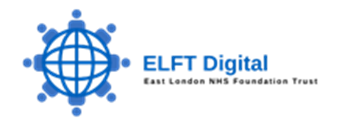 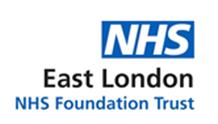 Which Wi-Fi Should I be connecting to ?
If you're having issues with Wi-Fi, please, try the FAQ/help notes link before contacting the ELFT Digital Service Desk:  IT Service Desk Portal